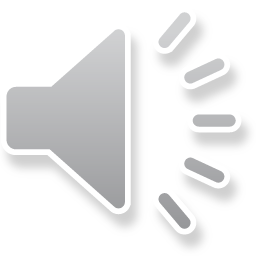 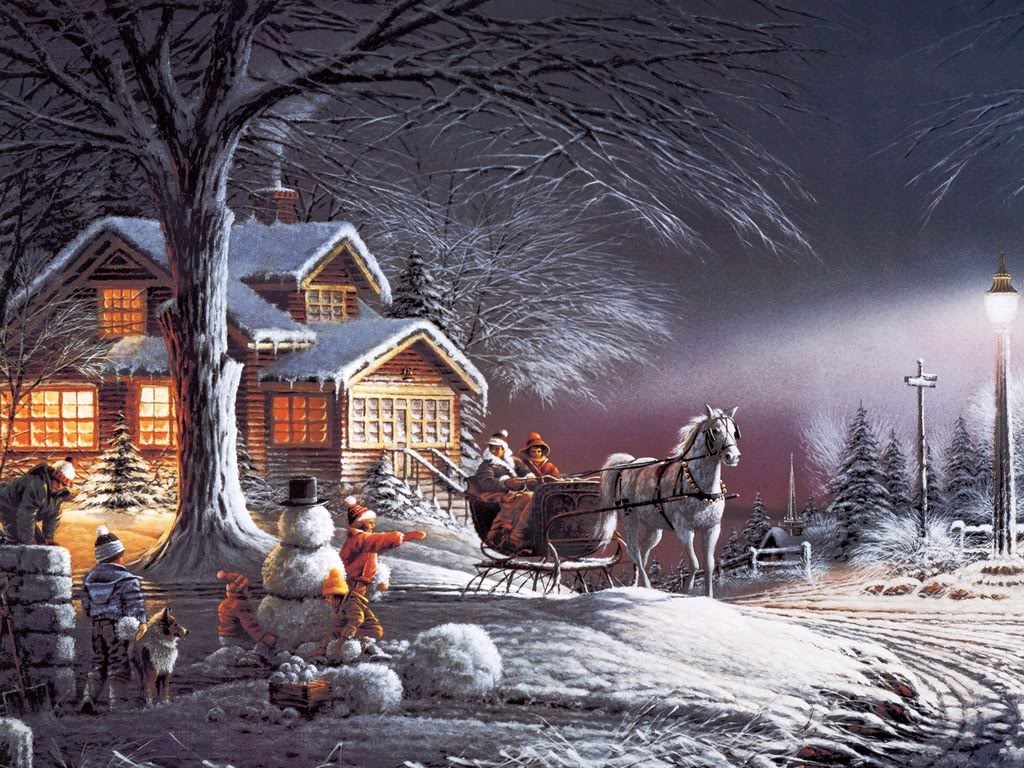 北师大, U3L1, Festival
Song：Silent night
Editor: 柳丽莉
单位：华南师范大学
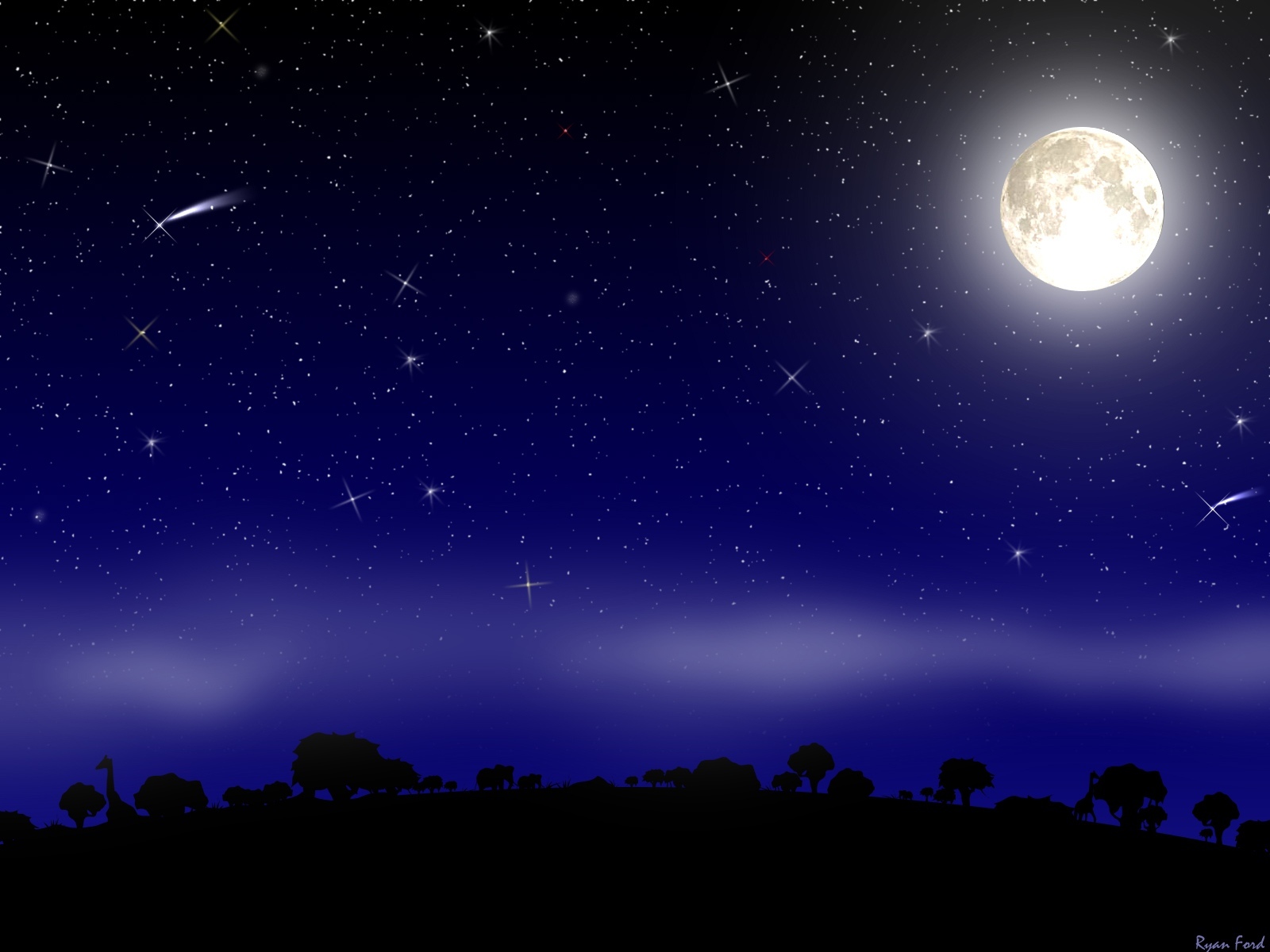 Silent night, holy night
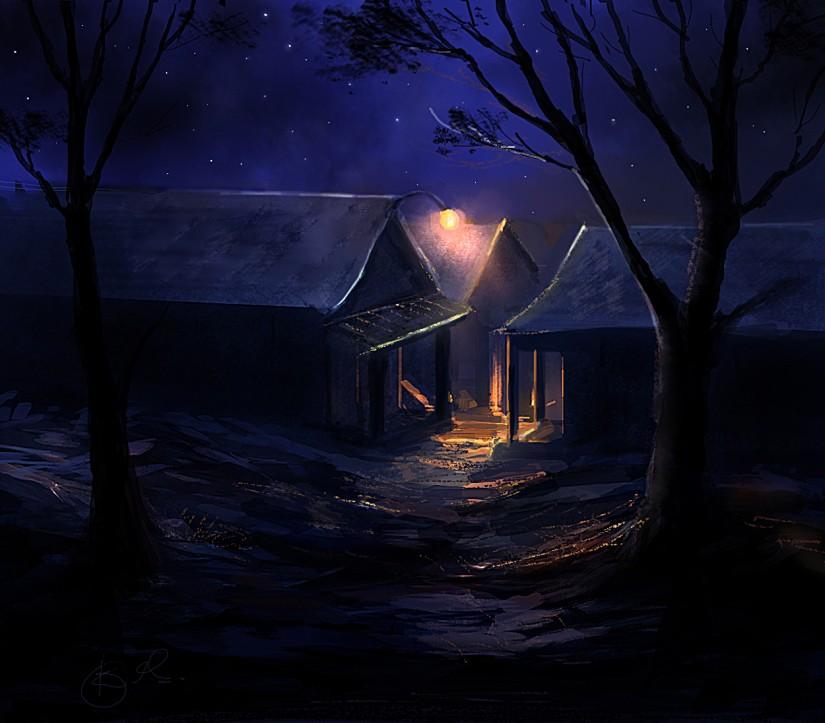 All is calm
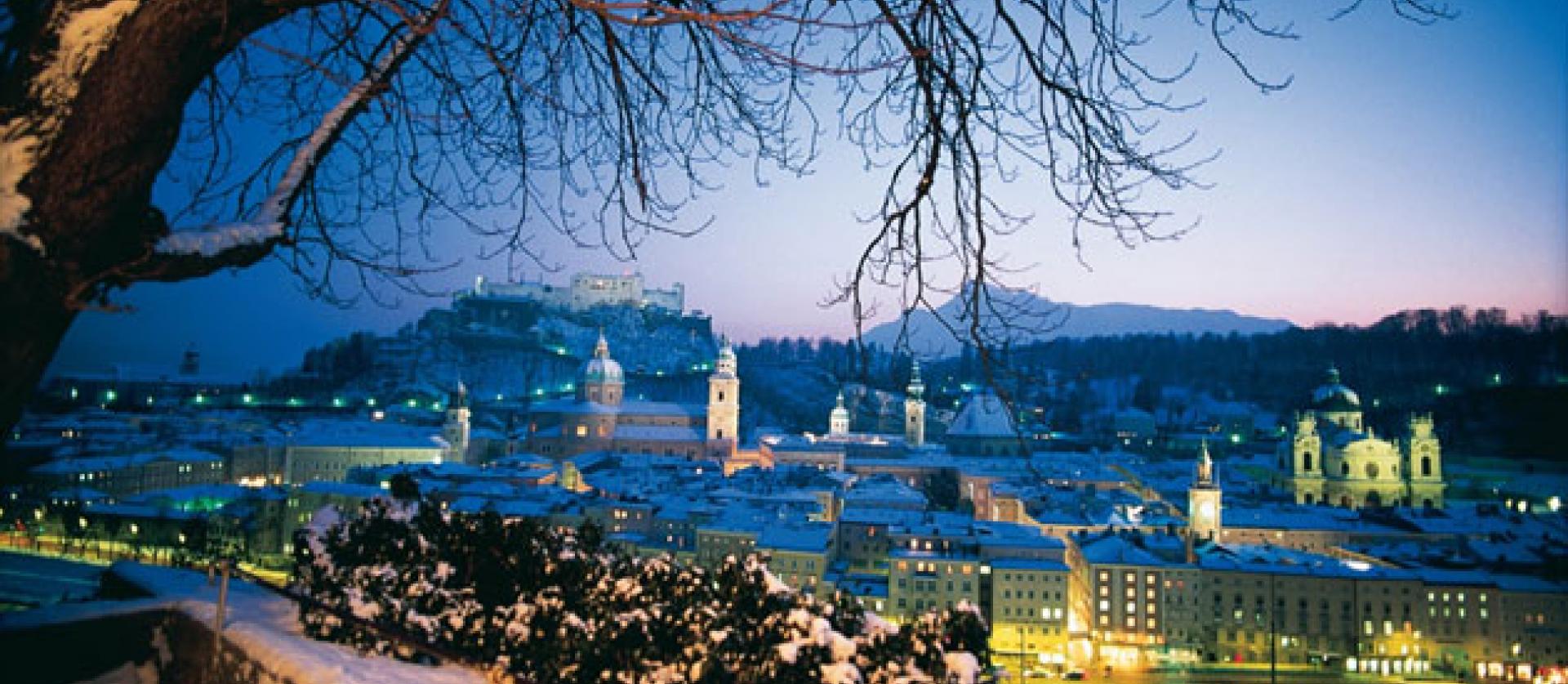 All is bright
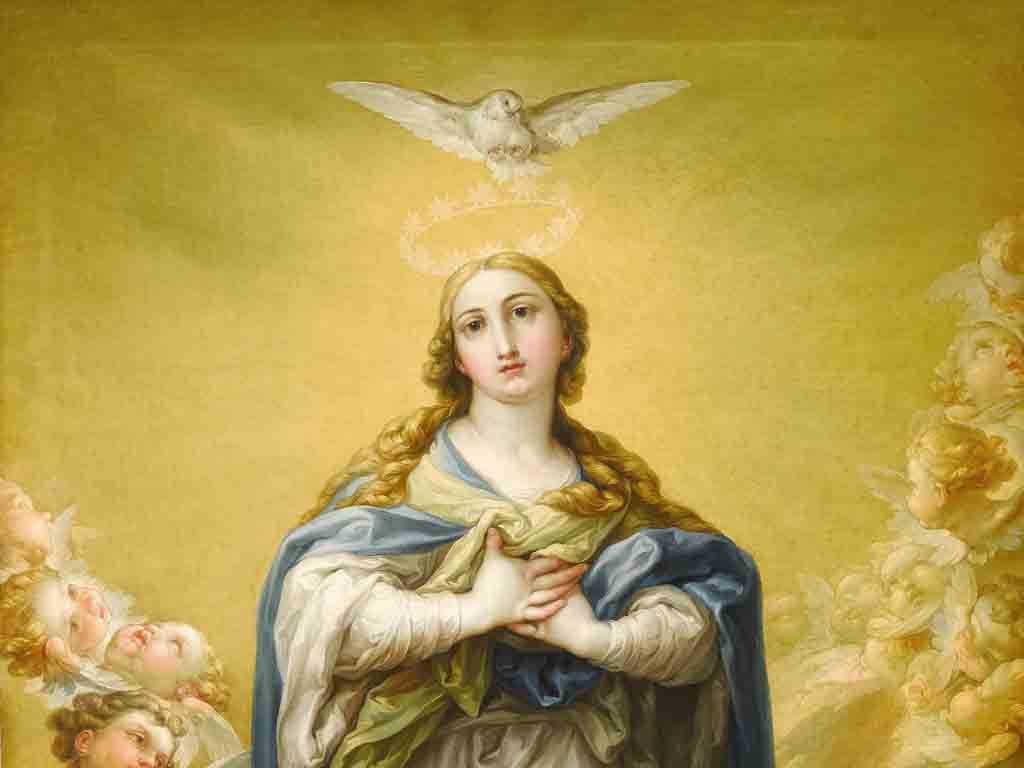 Round yon virgin mother and child
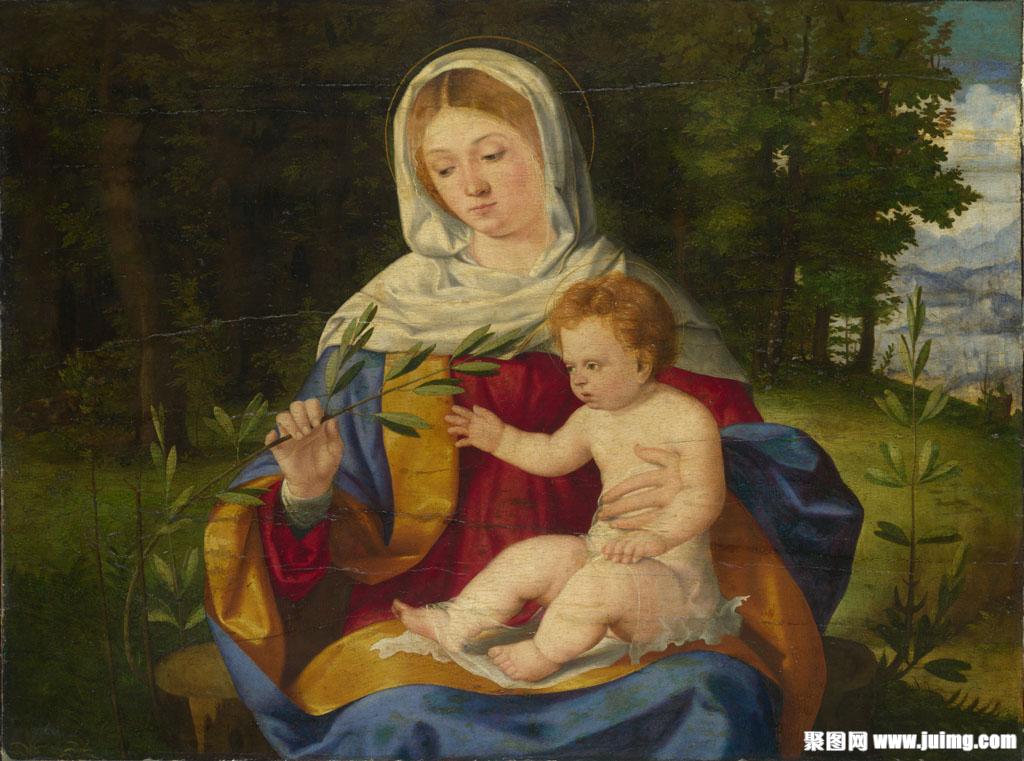 Holy infant so tender and mild
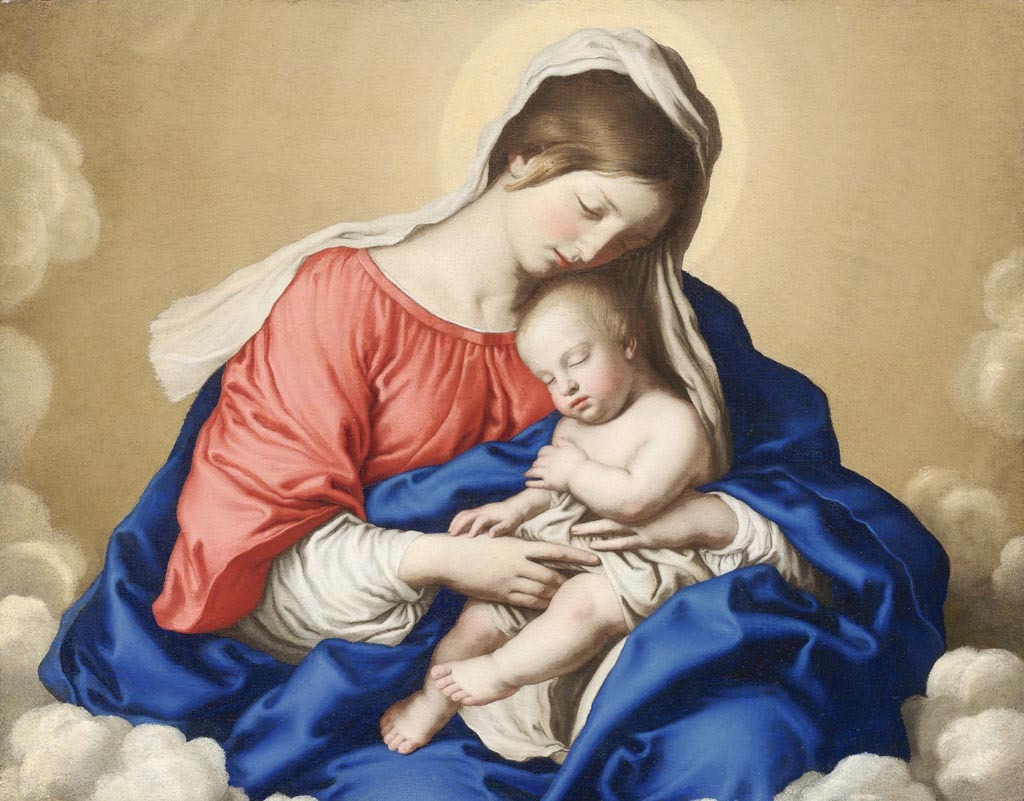 Sleep in heavenly peace
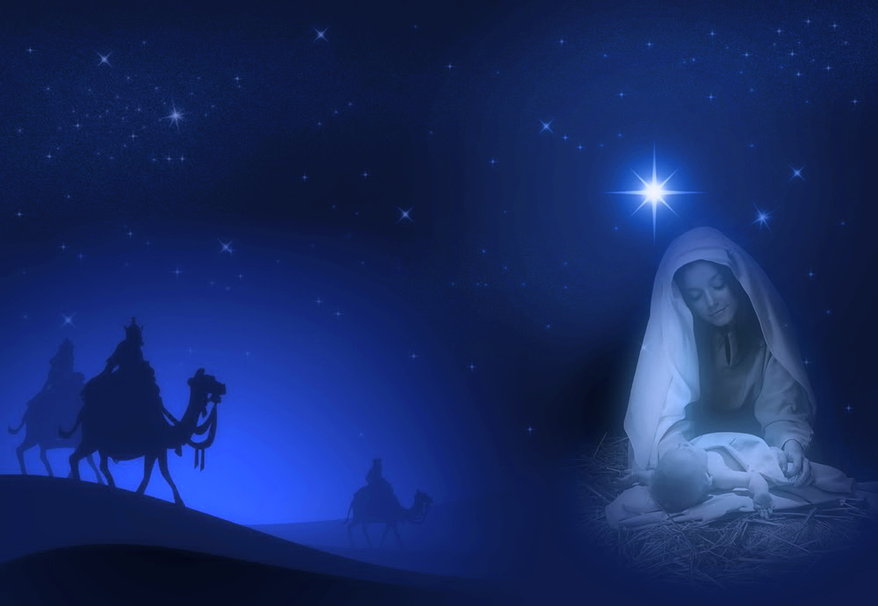 Sleep in heavenly peace
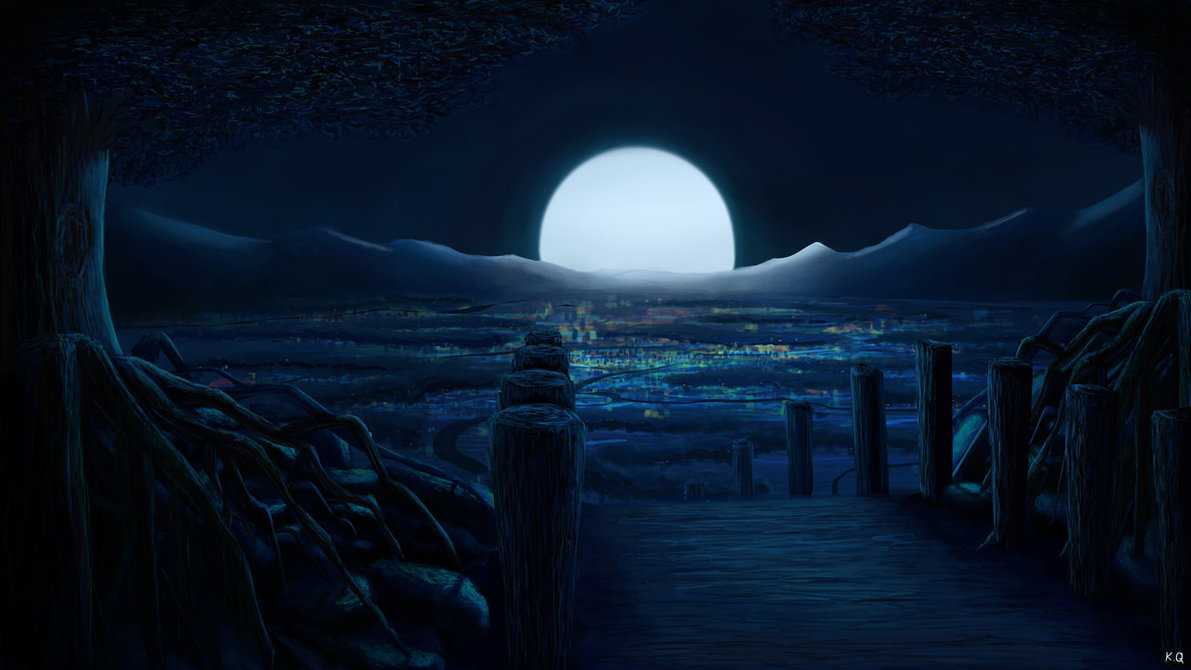 Silent night, holy night
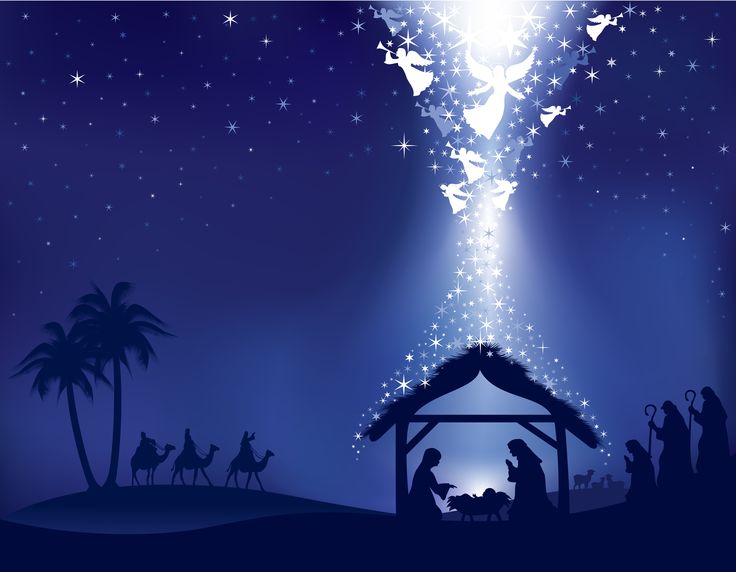 Son of God
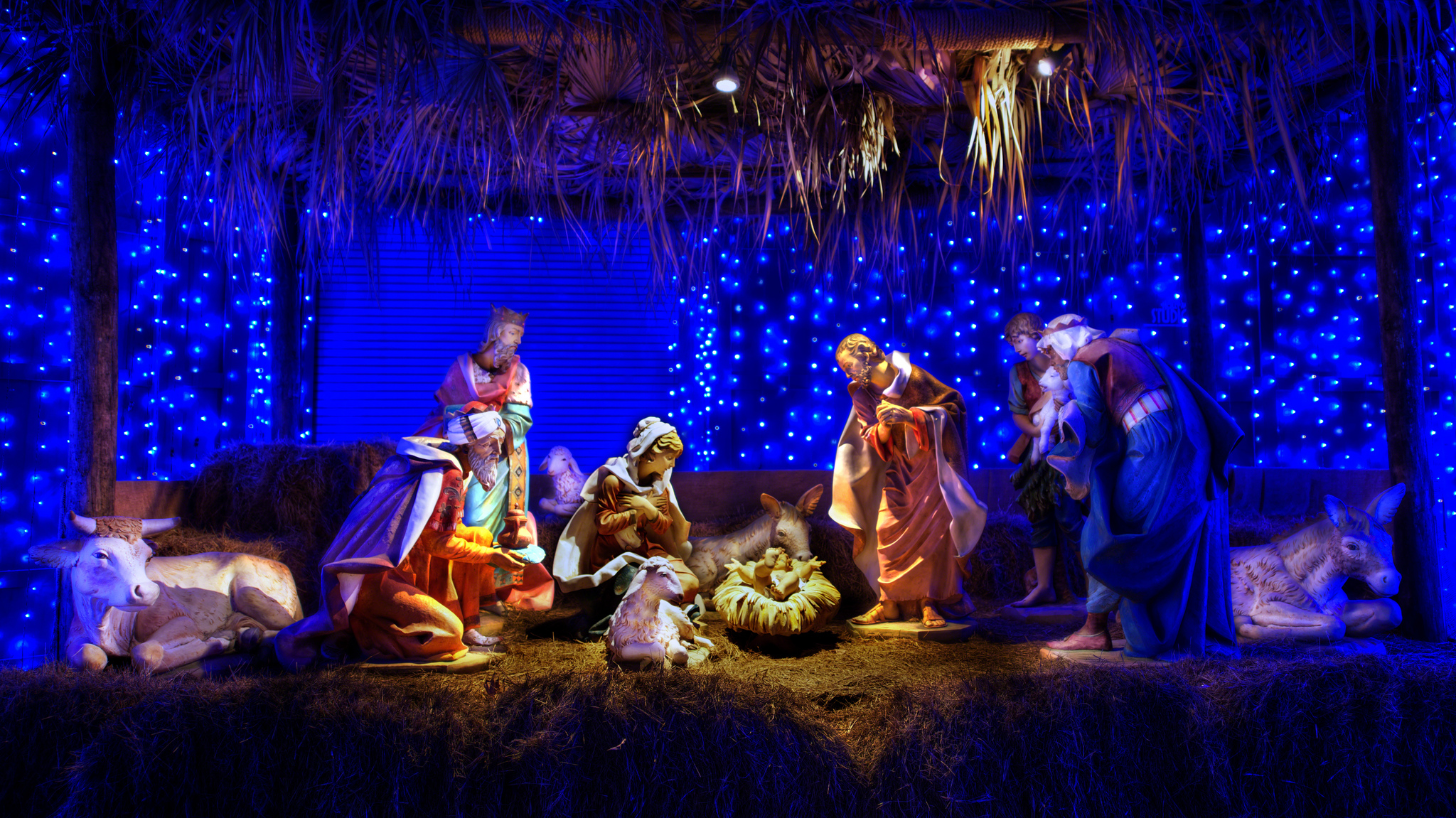 love's pure light
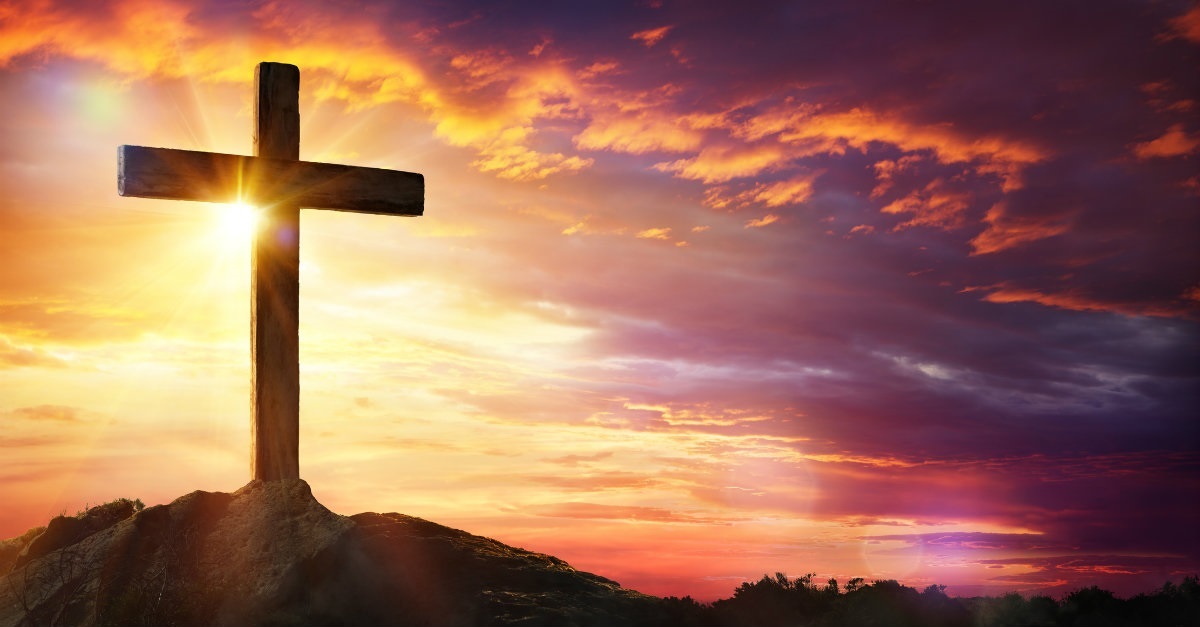 Radiant beams from thy holy face
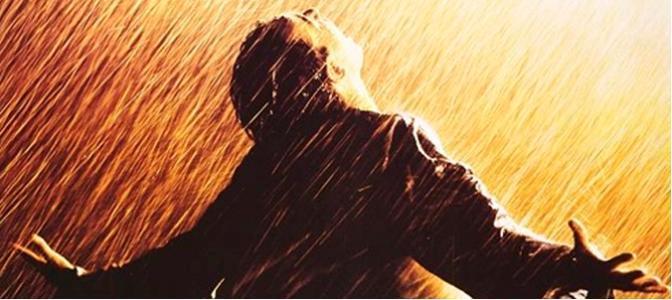 With the dawn of redeeming grace
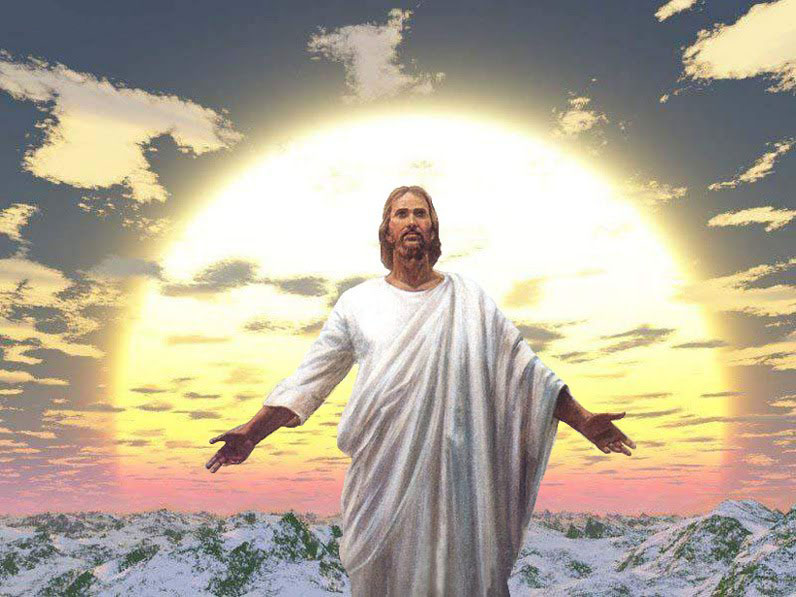 Christ, the Savior is born
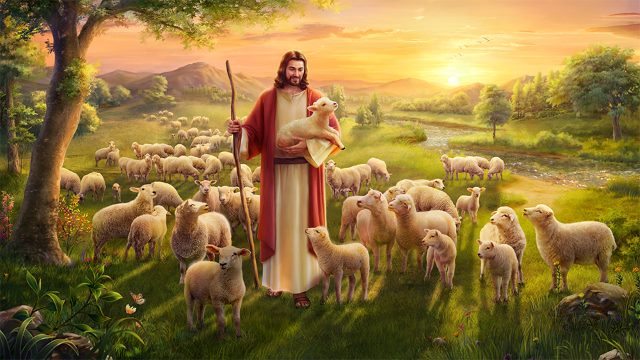 Christ, the Savior is born
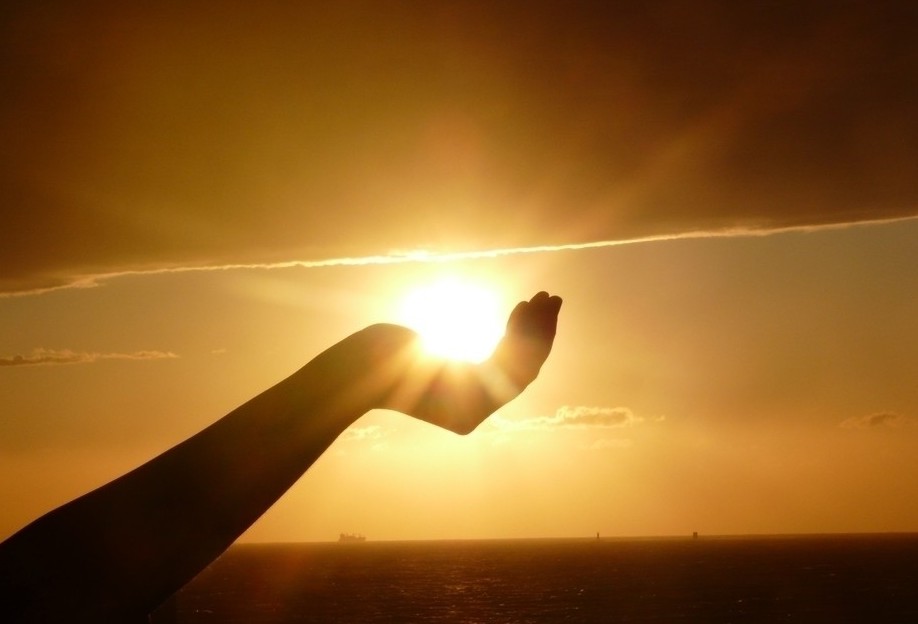 Christ, the Savior is born
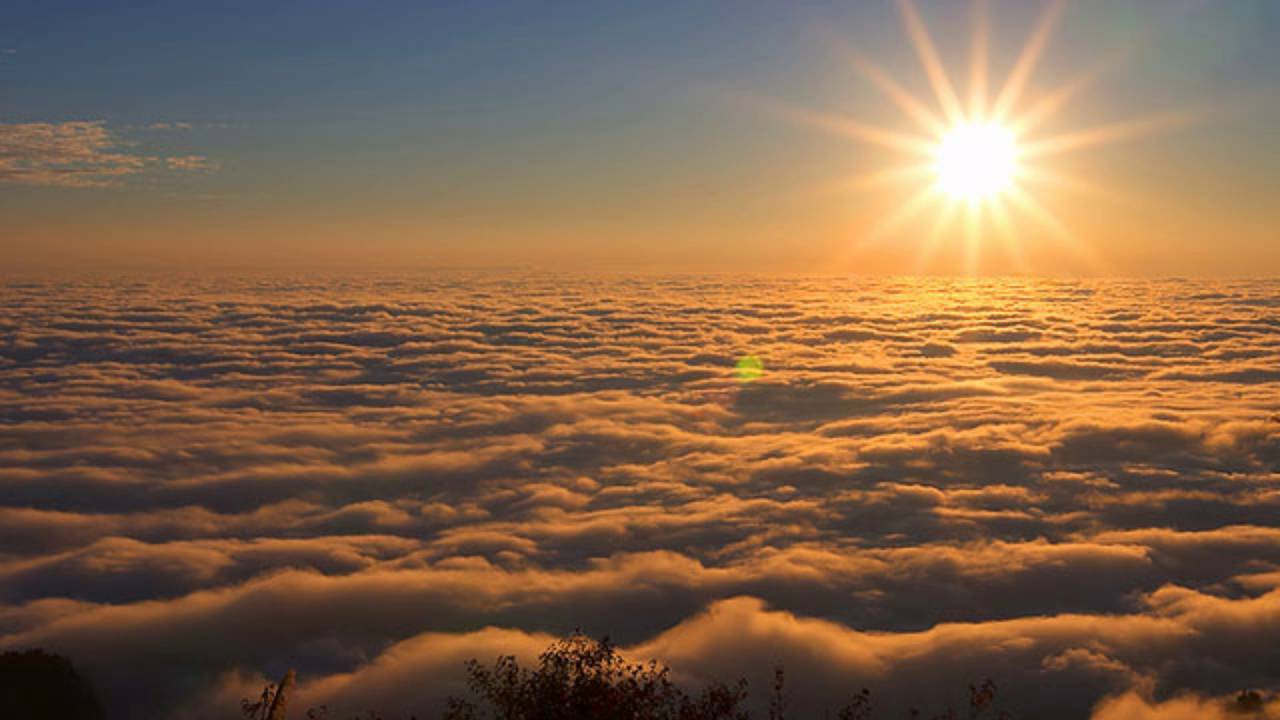 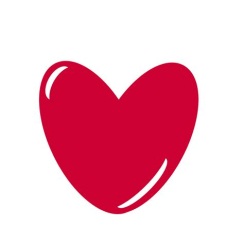 Thank you